Bureau of Public Health Statistics
Khaleel S. Hussaini Ph.D.
Chief, Public Health Statistics
Statistics and Data
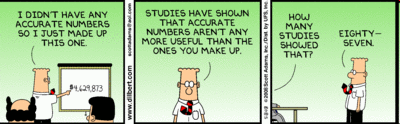 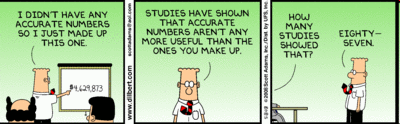 Bureau of Public Health Statistics
Office of Health Registries
Office of Vital Records
Office of Health Statistics 
Human Subjects Review Board
Cost Reporting and Hospital Discharge Data
Geographic Information Systems (GIS)
Medical Marijuana Patient Registry
What do we do?
Identify Public Health Issues	
Epidemic
Bioterrorism
Determine the Extent of the Problem
Recognize Trends
Justify Expenditure
Conduct Health Assessments 
Evaluate Prevention Efforts	
Publish Research, Reports and Statistics
Sample Reports
The Big Book – Arizona Health and Vital Statistics Report

Arizona Behavior Risk Factor Surveillance Survey (AZBRFSS)

 The Arizona Cancer Query provides community level data on cancer incidence

Arizona Hospital Compare provides quality statistics on hospital discharges as well as costs and charges
AZ Hospital Compare
ADHS collects HDD for inpatient and emergency department visits from all Arizona licensed hospitals based on Arizona Revised Statute (A.R.S.) § 36-125-05, and the Arizona Administrative Code Title 9, Chapter 11, Articles 4 and 5.
AZ Hospital Compare for the calendar year 2011 is based on 801,926 in-patient discharges.  
AZ Hospital Compare was designed using a free customized software tool from AHRQ called MONAHRQ (My Own Network, powered by AHRQ).
AZ Hospital Compare
Rates hospitals based on Agency for Healthcare Research and Quality (AHRQ) indicators  
Prevention Quality Indicators (PQI), 
Inpatient Quality Indicators
Patient Safety Indicators
Pediatric Quality Indicators
Provides Hospital Utilization Data (number of hospitalizations, length of stay, and costs and charges)
Cost and Charges
Hospital costs provided by AZ Hospital Compare are calculated by converting total charges (reported by hospitals in the HDD files submitted to ADHS) to costs using cost to charge ratios based on hospital accounting reports from the Centers for Medicare and Medicaid Services (CMS). 

It does not provide information on what individual diagnostic conditions or procedures cost a patient.
2012 AZ Hospital Compare
Development has been completed is in test phase

Expected date is ???

Will incorporate inpatient as well as ED visits
Questions & Comments
For questions on Hospital Discharge Data (HDD)

Contact: Donna Courtney      (donna.courtney@azdhs.gov)
Hospital Discharge Data Manager
Bureau of Public Health Statistics
Arizona Department of Health Services